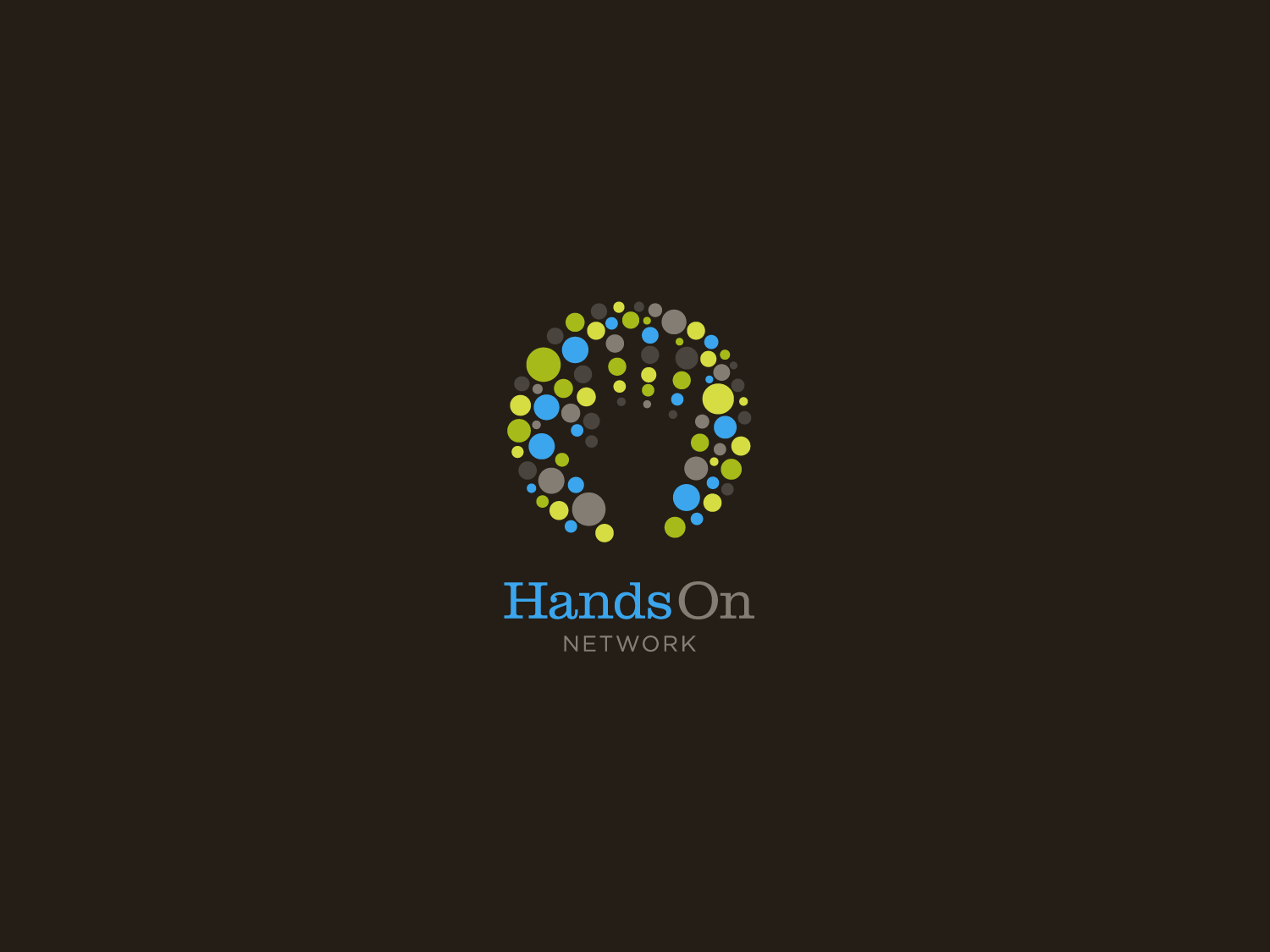 1
Dealing With Difficult Volunteers
Sometimes volunteers behave inappropriately
Although confronting volunteers can be difficult, it is necessary
For the good of your program, problems must be addressed
2
Dealing with Difficult Volunteers
Types of difficult volunteers
Under-performing volunteers 
Over-reaching volunteers
Disruptive volunteers
Misconduct by volunteers
3
Dealing with Difficult Volunteers
Under-performing volunteers
Are the goals or responsibilities for this volunteer included in their work plan or job description?
Does your volunteer policy provide for volunteer performance reviews?
Does this volunteer need more training, or a reassignment?
How will the volunteers performance affect your organization or project?
4
Dealing with Difficult Volunteers
Over-reaching volunteers
Is the scope of volunteer’s duties or authority  outlined in job description or policies?
Do policies specify what volunteers are not allowed to do?
Could this volunteer be given more authority or autonomy in another, more appropriate role?
5
Dealing with Difficult Volunteers
Disruptive volunteers
What about this volunteer’s behavior is disruptive?
Could this be resolved with a conversation or reassignment?
Is this a major issue or a minor irritation?
6
Dealing with Difficult Volunteers
Misconduct by volunteers
This should be outlined clearly in volunteer policies and procedures
Include a list of behaviors that will not be tolerated and the  resulting disciplinary process(es)
This information should be reviewed during orientations
Depending on the severity, may warrant immediate dismissal
7
Dealing with Difficult Volunteers
Some strategies for having the conversation
When possible, point to written policies and job descriptions
Avoid having the conversation when either party is emotional or angry
Use a “feedback sandwich”- start and end with a positive feedback, suggest improvements in the middle of the conversation
If the volunteer is staying with your organization, have concrete steps to correct problems
8
Dealing with Difficult Volunteers
Discussion:
What problems have you encountered, and how did you deal with them?
Do you have any concerns about current volunteers?
9
Wrap Up and Next Steps
Now that you have completed this session, what are your goals for making your program stronger?
Write down one to three additional steps for improving supervision, and then share these with you neighbor
10
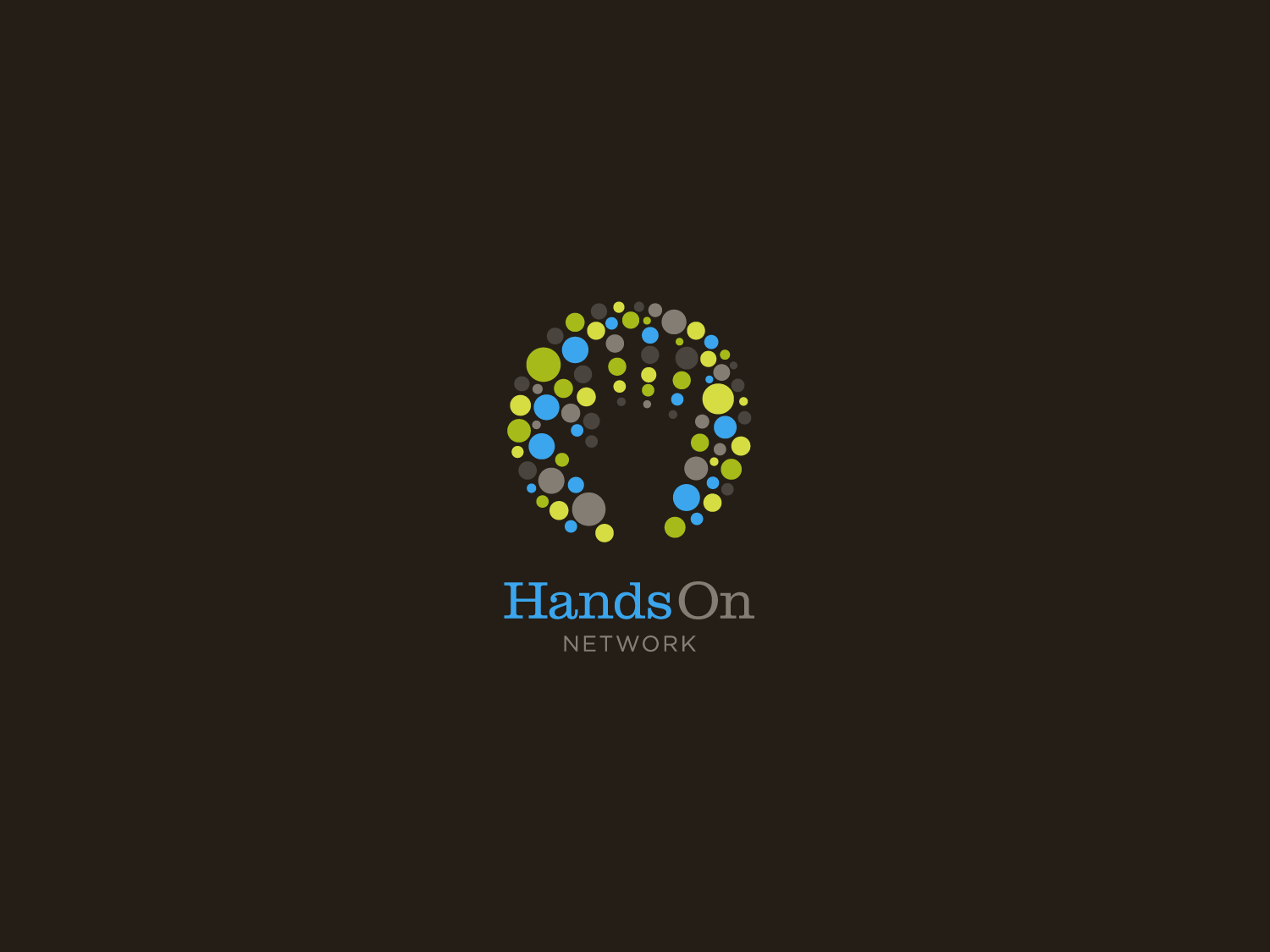 11